Information Systems in Organizations6.0 Artificial Intelligence
Roadmap
Required Reading
The AI Revolution: The Road to Superintelligence
 Benefits and risks of artificial intelligence
 Bill Gates Says You Should Worry About Artificial Intelligence
 What is AGI?
 What is Watson?
Required Viewing
AI what is it?
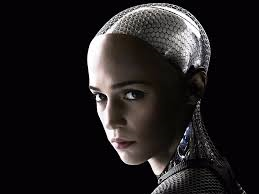 AI – The School of Life
The AI Revolution: The Road to Superintelligence
Discuss:
1. What was this article about?
		


2. Why should you care?
This article is a little longer than most but it is a GREAT introduction to AI.  It describes why it is so difficult to see the future when we look at the past.  It describes where we are now, where we believe we will be in the not too distant future and the inevitable end of the world as we know it!
AI, in your lifetime, may be the biggest game changer our world has ever seen.  Stay on top of technology for your entire life so you know what is going on.
Required Viewing 1/3
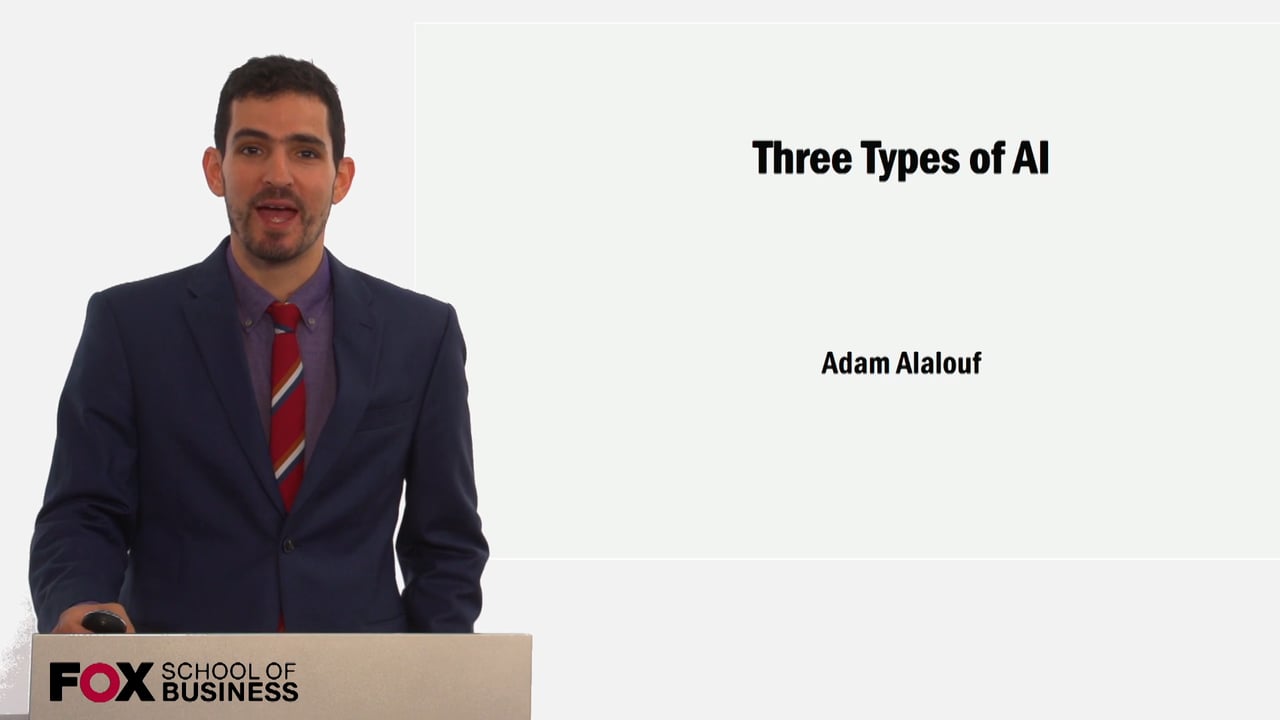 Superintelligence
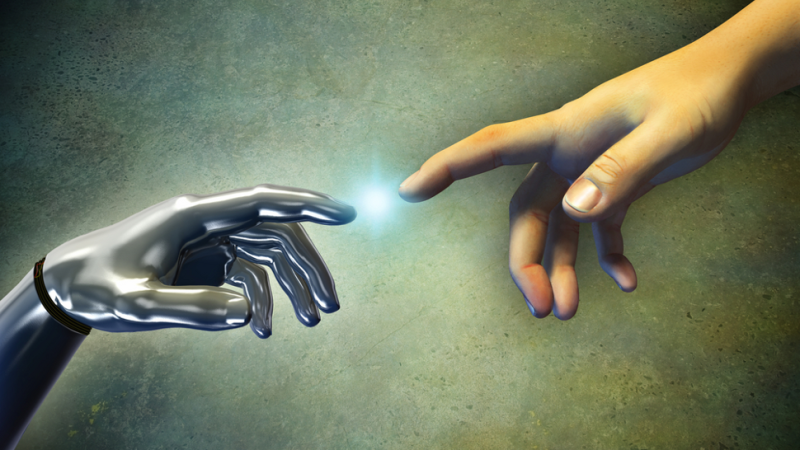 The future of humanity in the age of superintelligent machines
Benefits and risks of artificial intelligence
Discuss:
1. What was this article about?
		

2. Why should you care?
It describes the reasons why we should be concern with AI safety and the myths and facts about AI.
Understanding how AI can benefit and/or threaten your future is important. It will impact the social and business aspect of your life!
Bill Gates Says You Should Worry About Artificial Intelligence
Discuss:
1. What was this article about?
		

2. Why should you care?
Bill Gates and some other very bright, tech savvy people have some genuine concerns about AI and what could happen.
When some science fiction writer, Hollywood producer or wacky person from an MIT research lab warn me that AI could change the world, I don’t worry about it.  When Bill Gates and Elon Musk are putting their money on the table to “keep AI friendly”, I get a little concerned and you should too!
Wait But Why: The AI Revolution
Wait But Why: The AI Revolution
Wait But Why: The AI Revolution
Wait But Why: The AI Revolution
Wait But Why: The AI Revolution
Three types or calibers of AI:
 Artificial Narrow Intelligence (ANI)
 Artificial General Intelligence (AGI)
 Artificial Superintelligence (ASI)
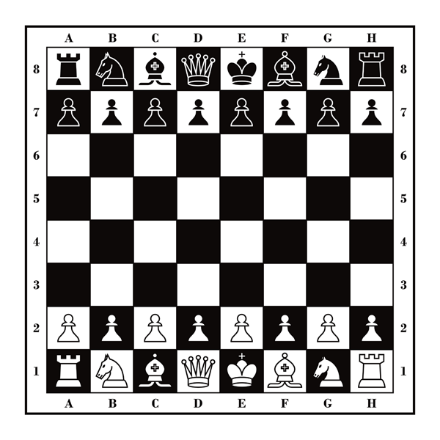 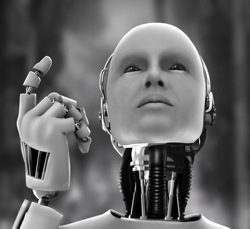 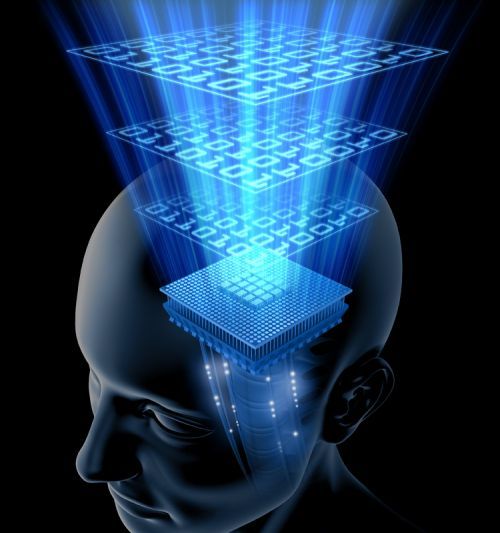 ANI: Chess Program
AGI: Human Level Intelligence
ASI: Superintelligence
Wait But Why: The AI Revolution
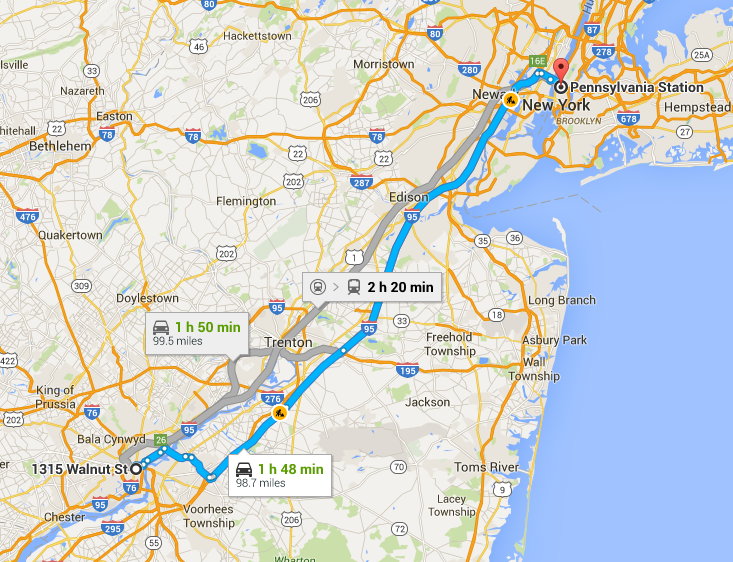 ANI is everywhere:
 Google maps
 Autonomous cars
 Spam filters
 Google translate
 Travel bookings
 Manufacturing
 Facebook suggestions
Wait But Why: The AI Revolution
2010 Flash Crash:
 ANI caused stock market to plummet 
 $1 trillion decline in value
 Quick recovery
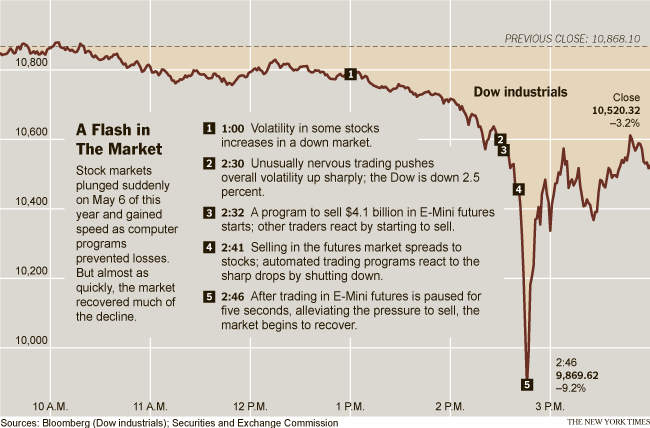 Wait But Why: The AI Revolution
AGI is imminent
 AGI is extremely complex and difficult
 Requires enormous computational power (remember Moore’s Law?)
 Companies are spending billions of dollars 
 Google
 IBM
 Cross domain optimization
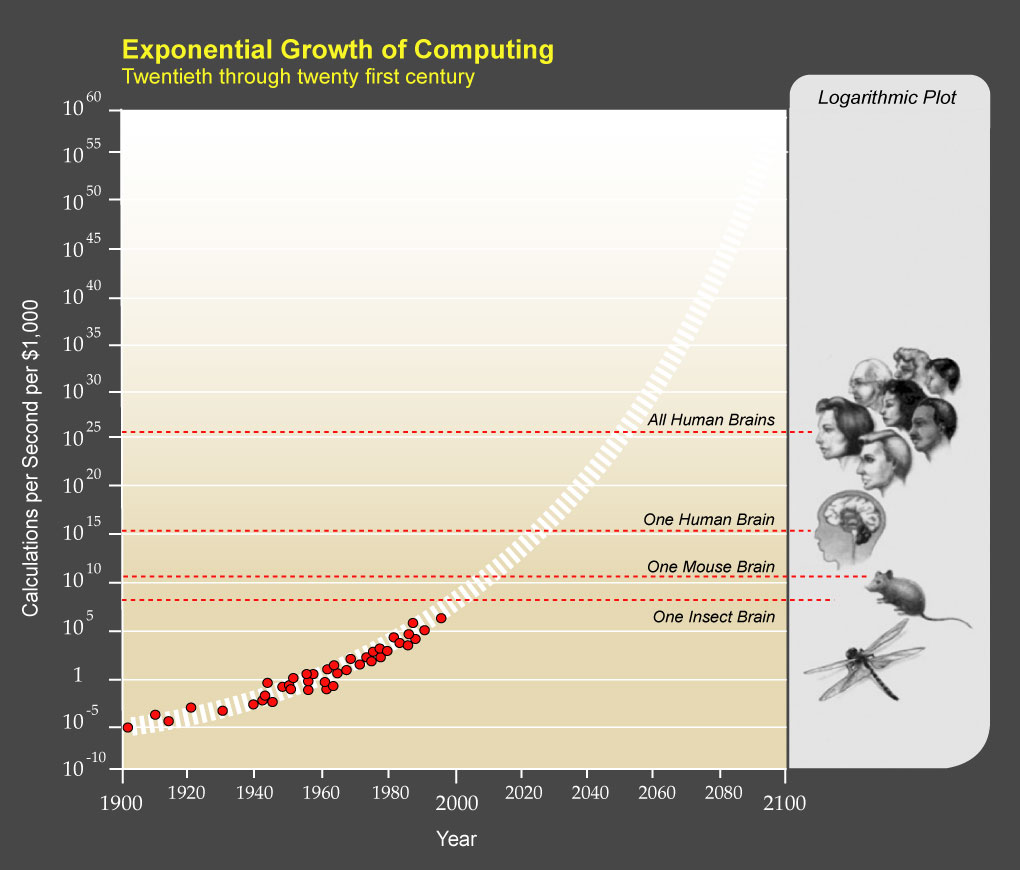 Wait But Why: The AI Revolution
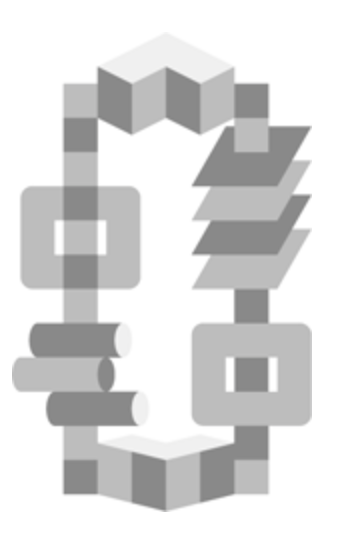 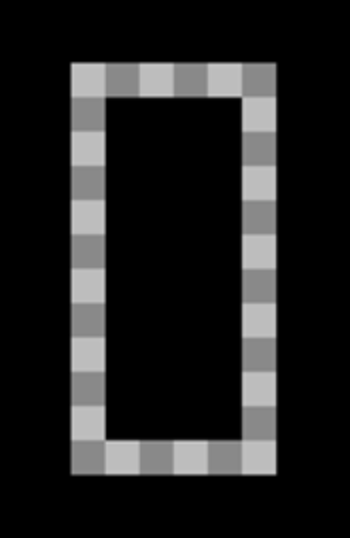 Computers still have a hard time with tests like these, but for how long?
What is AGI?
Discuss:
1. What was this article about?
		


2. Why should you care?
While AI in the form of artificial narrow intelligence (ANI) is all around us, the next giant step is artificial general intelligence (AGI).  This article provides a simple overview of AGI and how we will know when we get there.
We will achieve AGI during your lifetime.  It will have significant implications on your life.  Understand what it is and stay on top of technology for your entire life so you know what is going on.
Required Viewing 2/3
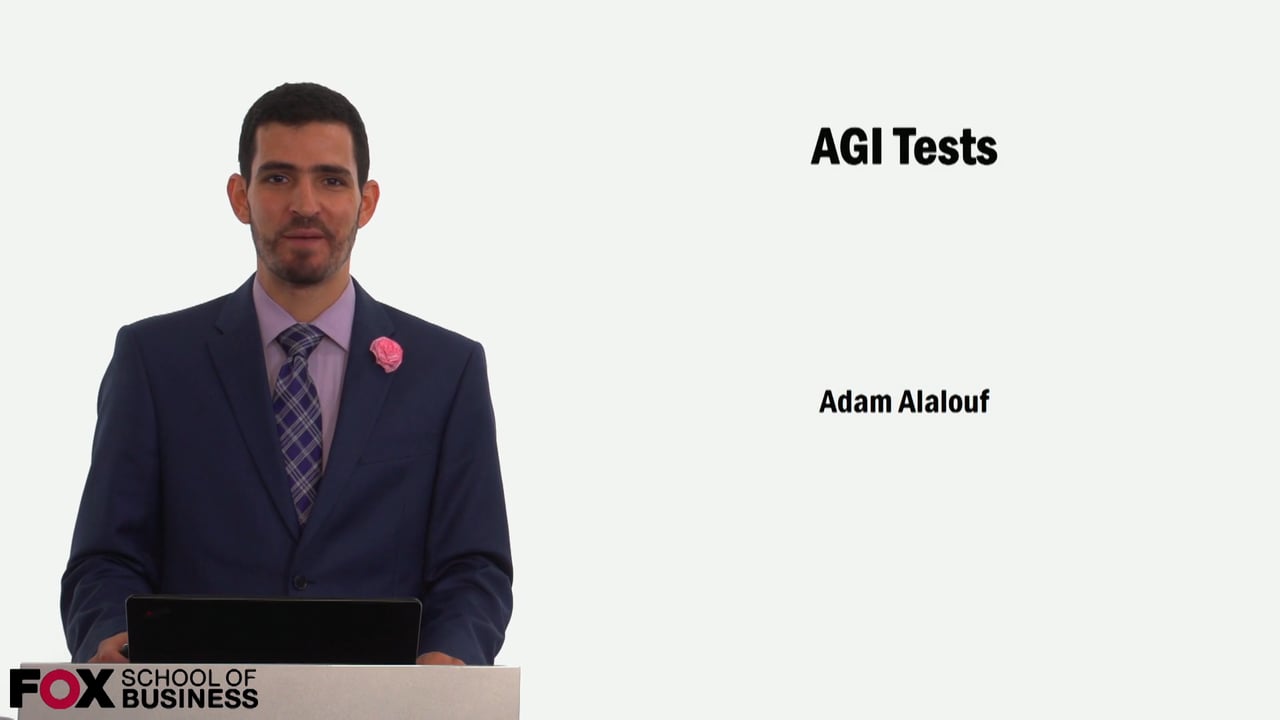 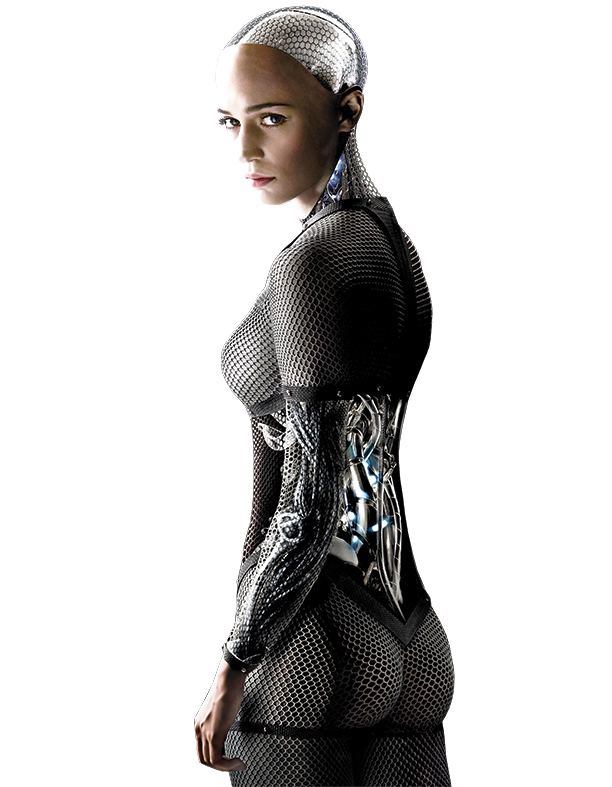 AGI Tests
The Turing Test
 The Coffee Test
 The College Student Test
 The Employment Test
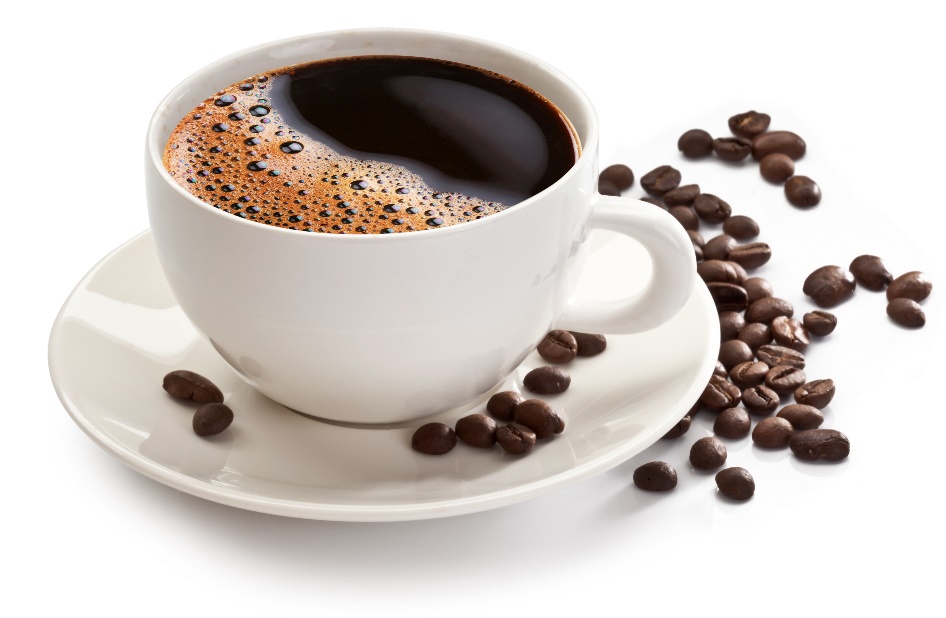 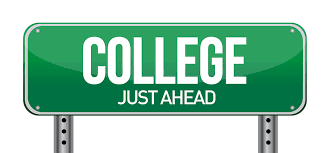 Alan Turing (1912-1954)
Father of AI and computer science
Cryptanalyst during WWII
Cracked code that enabled Allies victory
Contributions to physical sciences (see Belousov–Zhabotinsky reaction)
Prosecuted by UK and punished with chemical castration for being gay
Died of cyanide poisoning
Receives public apology in 2009 and royal pardon in 2013
From AGI to ASI
What is Watson?
Discuss:
1. What was this article about?
		


2. Why should you care?
Watson is an AI platform developed by IBM that, with training from people and access to content from just about any domain, can become an expert in any domain.
Watson is not just a system but a domain agnostic AI platform.  Watson takes us one large step closer to AGI.
Required Viewing 3/3
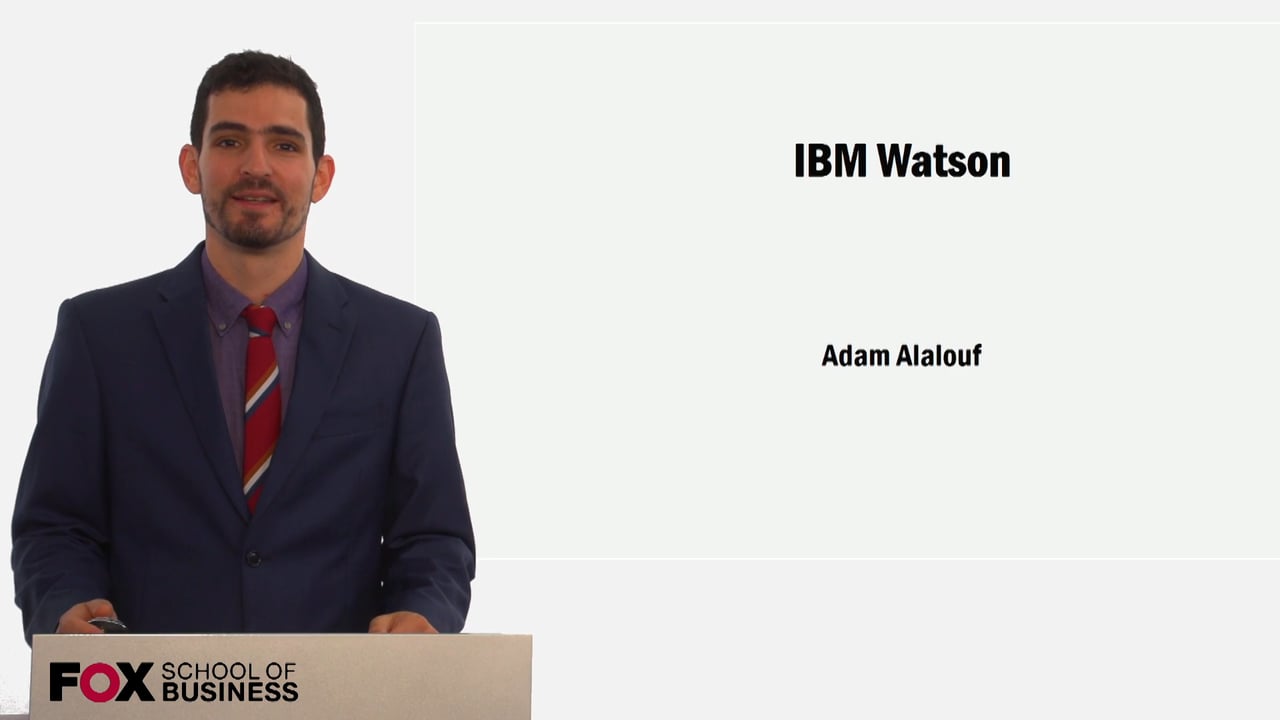 IBM Watson
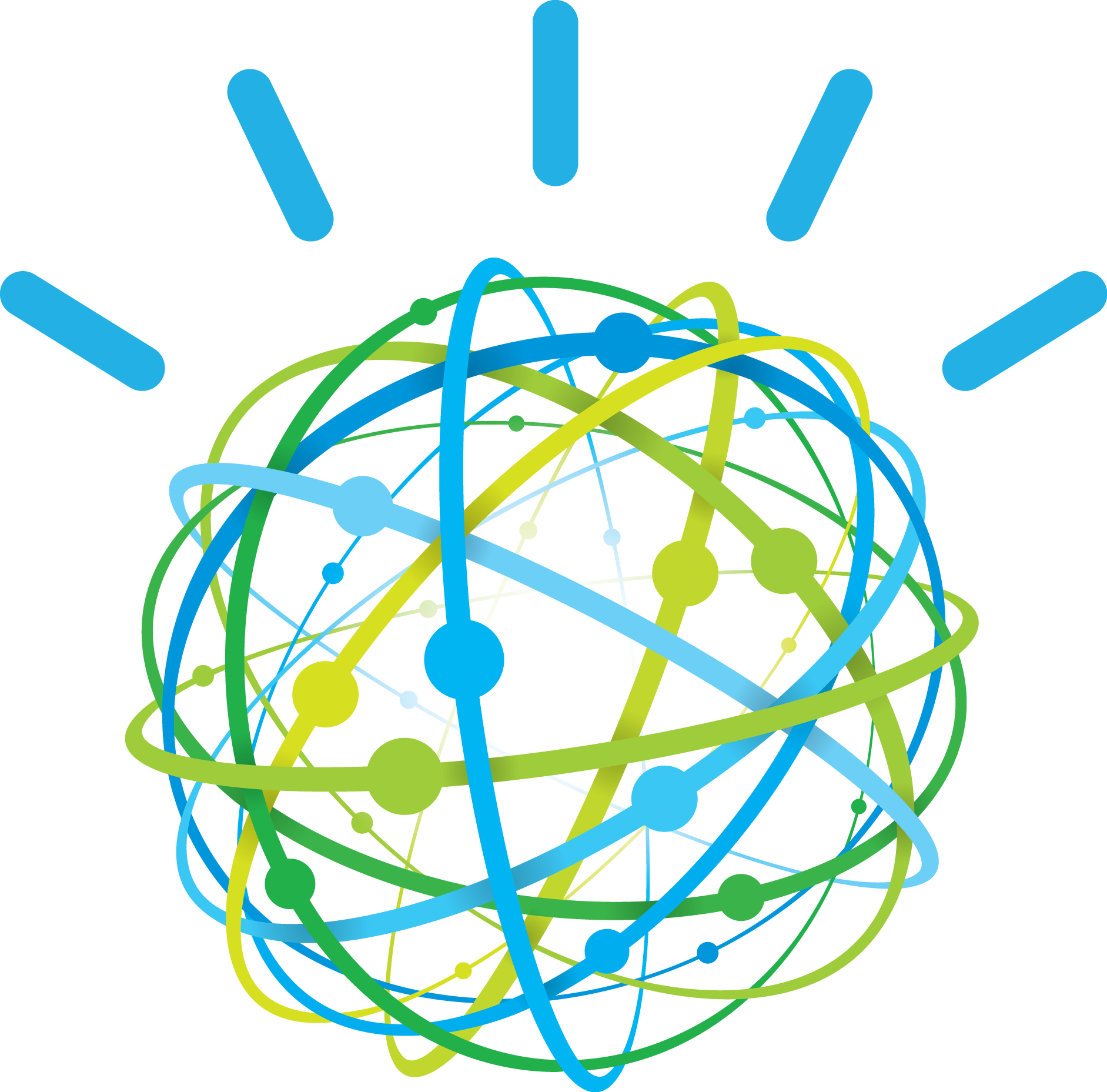 Analyzes unstructured data
 Understands complex questions
 Learns human constructs like language, culture, and context
IBM Watson
^ Click image to watch video
WBW: From AGI to ASI
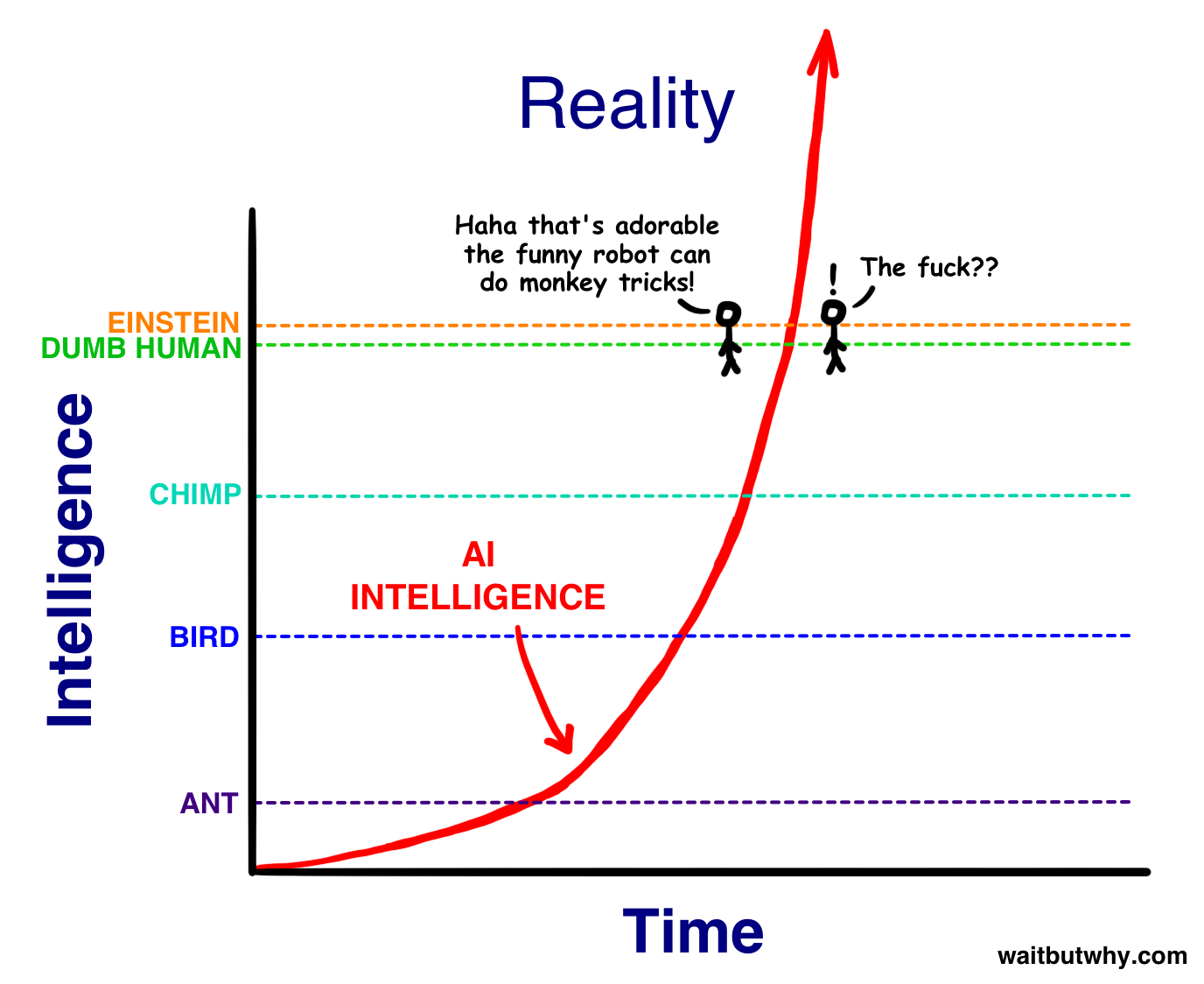 The future… by the numbers
Software will disrupt most traditional industries in the next 5-10 years.
Uber is just a software tool, they don't own any cars, and are now the biggest taxi company in the world
Airbnb is now the biggest hotel company in the world, although they don't own any properties.
Artificial Intelligence: Computers become exponentially better in understanding the world. This year, a computer beat the best Go player in the world, 10 years earlier than expected.
Watson already helps nurses diagnosing cancer, 4 times more accurate than human nurses. Facebook now has a pattern recognition software that can recognize faces better than humans. In 2030, computers will become more intelligent than humans.
Education: The cheapest smart phones are already at $10 in Africa and Asia. By 2020, 70% of all humans will own a smart phone. That means, everyone has the same access to world class education.
Autonomous cars: In 2018 the first self driving cars will appear for the public. Around 2020, the complete industry will start to be disrupted. You don't want to own a car anymore. You will call a car with your phone, it will show up at your location and drive you to your destination. You will not need to park it, you only pay for the driven distance and can be productive while driving.
Discussion Questions?
What do you think about AI?
Excited or Scared?
What do you think the future holds?